«Организация обучения  на дому  обучающихся с ограниченными возможностями здоровья, с инвалидностью»директор МБКДУ «ЦПППН», учитель-дефектолог высшей квалификационной категорииЖуравлева Наталья Николаевна
«Смысл успеха – в движении к нему. Крайней точки не существует»
Нормативно-правовое обеспечение процесса обучения на дому
Федеральный закон от29 декабря 2012 г. № 273 – ФЗ « Об образовании в Российской Федерации»;
Федеральный закон от 24 ноября 1998 г. № 124-ФЗ « Об основных гарантиях прав ребенка в Российской Федерации»;
Федеральный закон от 24 ноября 1995 г № 181-ФЗ « О социальной защите инвалидов в Российской Федерации»;
Постановление Главного санитарного врача Российской Федерации от 28 сентября 2020 г № 28 « Об утверждении санитарных правил СП 2.4.3648-20 « Санитарно – эпидемиологические требования к организации воспитания и обучения, отдыха и оздоровления детей и молодежи»;
Постановление Главного санитарного врача Российской Федерации от 28 января 2021 г. №2 « Об утверждении санитарных правил и норм СанПин 1.2.3685-21 « Гигиенические нормативы и требования к обеспечению безопасности и ( или ) безвредности для человека факторов среды обитания»;
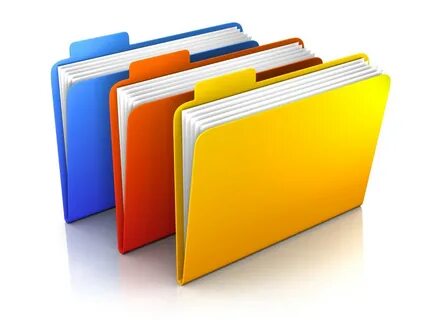 Нормативно-правовое обеспечение процесса обучения на дому
Приказ Министерства просвещения Российской Федерации от 22 марта 2021 г № 115 « Об утверждении Порядка организации и осуществления образовательной деятельности по основным общеобразовательным программам – образовательным программам начального общего, основного общего и среднего общего образования»;
Приказ Министерства просвещения Российской Федерации от 23 августа 2017 г. № 816 « Об утверждении Порядка применения организациями, осуществляющими образовательную деятельность , электронного обучения, дистанционных образовательных технологий при реализации образовательных программ»;
Распоряжение Минпросвещения  России от 9 сентября 2019 г. № Р-93 « Об утверждении примерного Положения о психолого – педагогическом консилиуме образовательной организации»;
Письмо федеральной службы по надзору в сфере образования и науки от 7 августа 2018 г. № 05-283 « Об обучении лиц, находящихся на домашнем обучении;
Письмо Минпросвещения России от 13 июня 2019 г. № ТС – 1391/ 07 « Об организации образования на дому»;
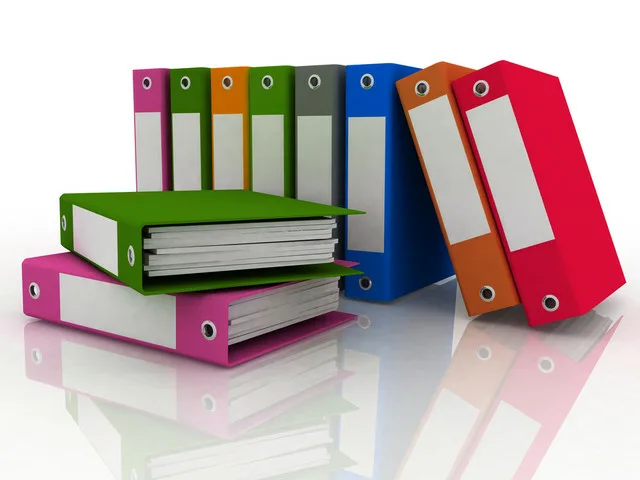 Нормативно-правовое обеспечение процесса обучения на дому
Методические рекомендации « Об организации обучения детей, которые находятся  на  длительном  лечении не могут по состоянию здоровья посещать образовательные организации», утвержденные заместителем Министра просвещения Российской Федерации Т.Ю. Синюгиной от 14 октября 2019 г и первым заместителем Министра здравоохранения Российской Федерации Т. В. Яковлевой от 17 октября 2019г .
Категория обучающихся с ОВЗ является уникальной для Российской Федерации; в большинстве иностранных государств, в том числе странах СНГ, указанная категория обучающихся не выделяется отдельно, они включены в понятие « инвалид ( ребенок – инвалид)» 
Закон об образовании предусматривает две категории обучающихся с особыми образовательными потребностями — дети-инвалиды и лица с ограниченными возможностями здоровья (ОВЗ). Условия признания ребенка инвалидом и лицом с ОВЗ различаются, различны и меры поддержки, которые им предоставляются. Оба термина упоминаются в текстах законов, но статус ребенка-инвалида и ребенка с ОВЗ вовсе не обязательно будут у одного лица. Законы учитывают разницу между понятиями «ОВЗ» и «инвалид».
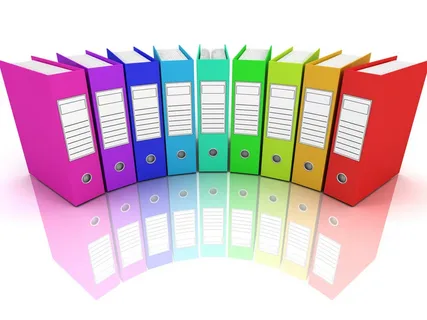 Понятие «ограниченные возможности здоровья»
Обучающийся с ограниченными возможностями здоровья - физическое лицо, имеющее недостатки в физическом и (или) психологическом развитии, подтвержденные психолого-медико-педагогической комиссией и препятствующие получению образования без создания специальных условий; 
Статус ребенка с ОВЗ присваивается психолого-медико-педагогической комиссией (ПМПК).
        Категория обучающихся с ОВЗ  
Глухие
Слабослышащие, позднооглохшие
Слепые
Слабовидящие
С тяжелыми нарушениями речи (ТНР)
С нарушением опорно - двигательного аппарата( НОДА)
С задержкой психического развития ( ЗПР)
С   расстройствами  аутистического спектра (РАС)
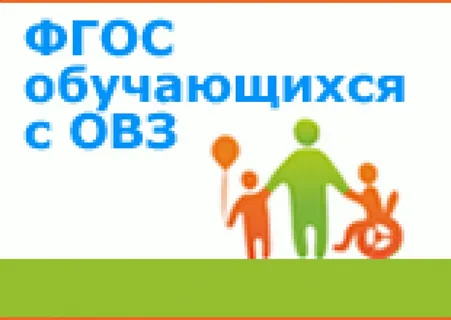 Понятие «ограниченные возможности здоровья»
Обучающийся с ограниченными возможностями здоровья - физическое лицо, имеющее недостатки в физическом и (или) психологическом развитии, подтвержденные психолого-медико-педагогической комиссией и препятствующие получению образования без создания специальных условий; 
Статус ребенка с ОВЗ присваивается психолого-медико-педагогической комиссией (ПМПК).
        Категория обучающихся с ОВЗ  
 Категория обучающихся  с умственной отсталостью  (интеллектуальными нарушениями)
Дети с легкой  умственной отсталостью.
Дети  с умеренной умственной отсталостью.
Дети с тяжелой умственной отсталостью.
Дети с глубокой умственной отсталостью.
Дети с тяжелыми множественными нарушениями развития (ТМНР)
Исчерпывающего перечня заболеваний, при наличии которых обучающиеся признаются лицами с ОВЗ, нет. Категория «обучающийся с ОВЗ» определена не с точки зрения собственно ограничений по здоровью, а с точки зрения необходимости создания специальных условий получения образования, исходя из решения коллегиального органа — ПМПК.
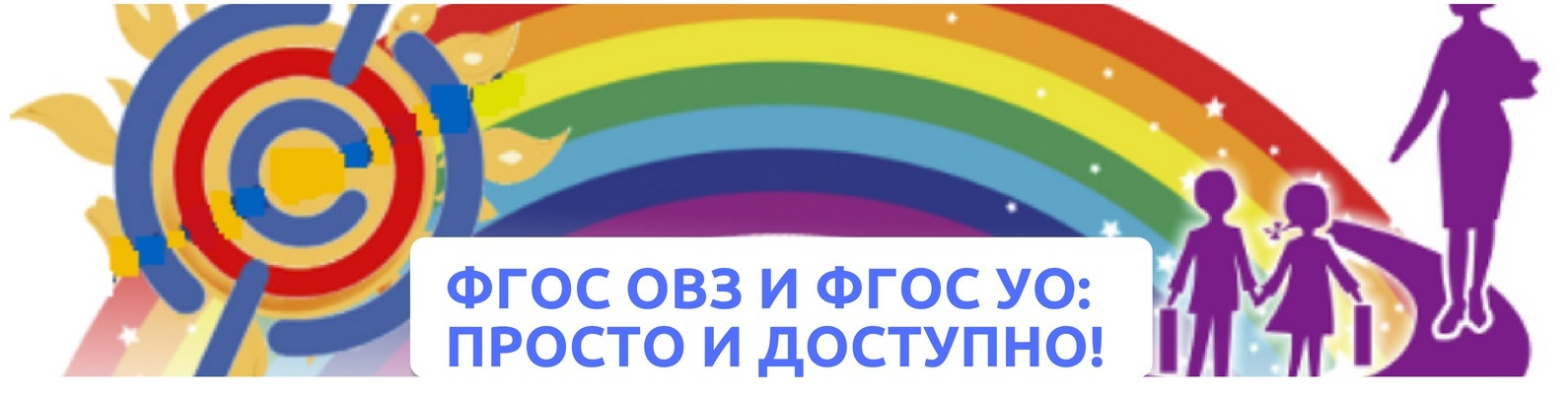 Понятие «Ребенок-инвалид»
К данной категории относят детей до 18 лет, имеющих ограничение жизнедеятельности, приводящее к потере социальной адаптации в результате нарушения работы организма по причине патологии.
Статус ребенка-инвалида присваивает бюро медико-социальной экспертизы (МСЭ).
МСЭ выдает справку об инвалидности (оригинал справки об инвалидности хранится у родителей) и индивидуальную программу реабилитации или абилитации (ИПРА).
ИПРА ребенка-инвалида содержит разделы, касающиеся медицинской, психолого-педагогической, профессиональной, социальной реабилитации (или абилитации). Также в программе указываются технические средства реабилитации и услуги по реабилитации (TCP).
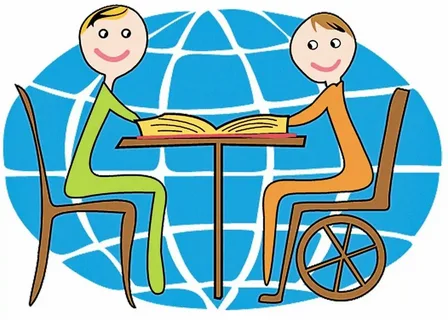 В чем разница статусов?
Перечень детей, относящихся к группе ОВЗ, не закрыт и, кроме того, существенно отличается от ограничений жизнедеятельности, на основании которых устанавливается инвалидность.
    Обучающийся с ОВЗ — это обучающийся, нуждающийся в создании специальных условий для получения, в первую очередь, качественного доступного образования. Например, у слабовидящего ребенка может быть статус ОВЗ, так как ему необходимы специальные технические приспособления (увеличительные лупы и др.), пособия для обучения в школе. При этом у такого ребенка нет таких ограничений жизнедеятельности, в соответствии с которыми присваивается статус ребенок-инвалид.
Не каждому ребенку-инвалиду требуются специальные условия для получения им образования. Например, ребенок с диагнозом сахарный диабет имеет статус «инвалид», но ему не нужны специальные образовательные условия. Следовательно, он не имеет статус «обучающийся с ОВЗ». В этом случае он получает реабилитационные услуги не в образовании, а в иных сферах (здравоохранении, социальной защите).
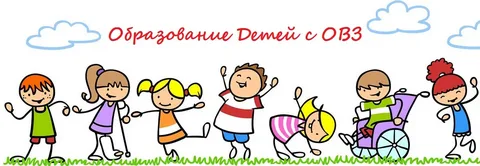 В чем разница статусов?
Перечень детей, относящихся к группе ОВЗ, не закрыт и, кроме того, существенно отличается от ограничений жизнедеятельности, на основании которых устанавливается инвалидность.
    Обучающийся с ОВЗ — это обучающийся, нуждающийся в создании специальных условий для получения, в первую очередь, качественного доступного образования. Например, у слабовидящего ребенка может быть статус ОВЗ, так как ему необходимы специальные технические приспособления (увеличительные лупы и др.), пособия для обучения в школе. При этом у такого ребенка нет таких ограничений жизнедеятельности, в соответствии с которыми присваивается статус ребенок-инвалид.
          Не каждому ребенку-инвалиду требуются специальные условия для получения им образования. Например, ребенок с диагнозом сахарный диабет имеет статус «инвалид», но ему не нужны специальные образовательные условия. Следовательно, он не имеет статус «обучающийся с ОВЗ». В этом случае он получает реабилитационные услуги не в образовании, а в иных сферах (здравоохранении, социальной защите).
         Вместе с тем, один и тот же обучающийся может быть и инвалидом, и лицом с ОВЗ. Например, глухой ребенок получает статус «ребенок-инвалид» (у родителей есть справка МСЭ об инвалидности и ИПРА), а также и статус «обучающийся с ОВЗ» (имеется заключение ПМПК).
В таком случае в разделе ИПРА, посвященном образовательной реабилитации, и заключении ПМПК должны быть идентичные с заключением ПМПК формулировки.
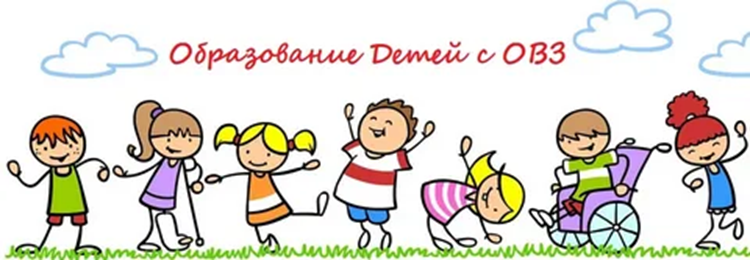 Правовой статус обучающихся лиц с ОВЗ
Педагогические работники образовательных организаций обязаны учитывать особенности психофизического развития обучающихся и состояние их здоровья, соблюдать специальные условия, необходимые для получения образования лицами с ОВЗ, взаимодействовать по этому вопросу с медицинскими организациями.
Обучающиеся с ОВЗ, проживающие в образовательной организации, находятся на полном государственном обеспечении. Не проживающие в такой организации обеспечиваются бесплатным двухразовым питанием.
При получении образования обучающимся с ОВЗ бесплатно предоставляются специальные учебники и учебные пособия, иная учебная литература, а также услуги сурдопереводчиков и тифлосурдопереводчиков (мера является расходным обязательством субъекта РФ).
Органы исполнительной власти субъектов РФ обеспечивают получение профобучения обучающимися с ОВЗ (с различными формами умственной отсталости), не имеющими школьного образования.
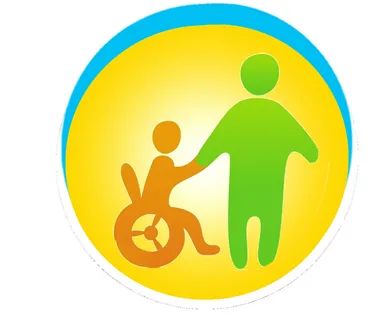 Специальные условия получения образования обучающимися с ОВЗ
Под специальными условиями для получения образования обучающимися с ограниченными возможностями здоровья понимаются условия обучения, воспитания и развития таких обучающихся, включающие в себя использование специальных образовательных программ и методов обучения и воспитания, специальных учебников, учебных пособий и дидактических материалов, специальных технических средств обучения коллективного и индивидуального пользования, предоставление услуг ассистента (помощника), оказывающего обучающимся необходимую техническую помощь, проведение групповых и индивидуальных коррекционных занятий, обеспечение доступа в здания организаций, осуществляющих образовательную деятельность, и другие условия, без которых невозможно или затруднено освоение образовательных программ обучающимися с ограниченными возможностями здоровья(ч.3  ст.79).
Основанием для организации обучения на дому 
является медицинское заключение и личное заявление родителя. 
Выбор формы обучения — право родителя!
Организация обучения на дому
Участниками правовых отношений при организации обучения на дому являются: обучающиеся, их родители ( законные представители), педагогические работники, участвующие в обучении  указанных обучающихся .
Задачи организации обучения обучающихся на дому:
Создание специальных условий для успешного освоения обучающимися основных общеобразовательных программ, адаптированных для их обучения;
создание специальных условий для успешного освоения обучающимися дополнительных общеобразовательных программ, адаптированных для их обучения;
создание специальных условий для реализации программ воспитания обучающихся; 
создание   специальных условий для социализации обучающихся.
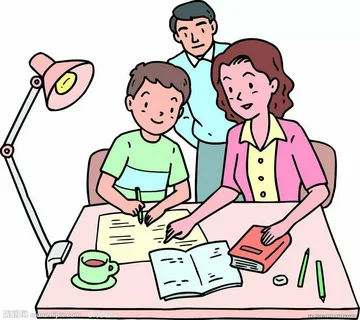 Организация обучения на дому
обучающиеся принимаются на обучение на дому по адаптированной основной общеобразовательной программе только с согласия их родителей ( законных представителей), выраженного в письменном заявлении на имя руководителя Организации об организации обучения их ребенка на дому по рекомендованной психолого – медико-педагогической комиссией программе на период, рекомендованный в заключении ( медицинской справке) медицинской организации.

Для организации обучения обучающегося на дому его родители ( законные представители) представляют в Организацию следующие документы:
- заявление об организации обучения на дому по адаптированной основной общеобразовательной программе ;
- заключение медицинской организации ( медицинскую справку) с рекомендацией обучения по основным общеобразовательным программам на дому с указанием периода такого обучения;
Заключение психолого - медико –педагогической комиссии.
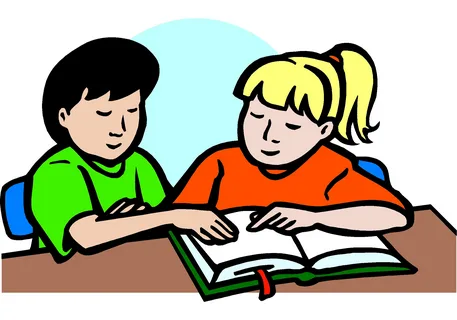 Организация обучения на дому
На основании заявления родителей (законного представителя) и представленного пакета документов в Организации издается приказ об организации обучения обучающегося на дому .
Между Организацией и родител(ями) (законными представителями заключается договор об оказании образовательных услуг, в котором указывается срок его действия.
Рекомендуется организовать обучение на дому в 3-х дневный срок с момента представления родителями ( законными ) представителями пакета документов.
Действие договора ограничивается сроками заключения медицинской организации ( медицинской справки) и не может превышать 1 учебный год.
Для пролонгации организации обучения  обучающегося на дому его родители ( законные представители) ежегодно на начало очередного учебного года представляют письменные (медицинскую  справку) с рекомендацией обучения по основным общеобразовательным программам на дому с указанием периода такого обучения. Если медицинское  заключение выдано менее, чем на учебный год, то для его пролонгации предоставляется новое заключение с указанием  периода.
При непредоставлении родителями ( законными) представителями пролонгированного заключения медицинской организации ( медицинской справки) обучение обучающегося Организацией организовывается в составе класса, в контингент которого он зачислен.
Организация обучения на дому
Досрочное прекращение обучения обучающегося на дому возможно по инициативе родителей                                (законных) представителей)) обучающегося на основании заявления.
Организация обучения обучающихся на дому осуществляется педагогическими работниками Организации или нескольких Организаций посредством сетевой формы реализации образовательных программ.
Содержание  образования и условия организации обучения и воспитания обучающихся на дому определяются адаптированной основной  общеобразовательной программой, индивидуализируемой в виде индивидуального учебного плана или специальной индивидуальной  программы развития при реализации соответствующего варианта АООП ( далее –СИПР).
Для обучения обучающихся на дому Организацией разрабатывается индивидуальный учебный план/ СИПР, календарный учебный график и индивидуальное расписание занятий.
Организация обучения на дому
Индивидуальный учебный план / СИПР разрабатывается психолого-педагогическим консилиумом Организации с учетом требований федерального государственного образовательного стандарта начального общего образования обучающихся с ОВЗ / федерального государственного образовательного стандарта образования обучающихся  с умственной отсталостью ( интеллектуальными нарушениями) / федерального государственного образовательного стандарта основного общего образования, отражает все обязательные предметные области соответствующего уровня образования, учебные предметы и обязательные курсы коррекционно-развивающей области с учетом индивидуальных особенностей конкретного обучающегося на дому.
Индивидуальный учебный план /СИПР обучающегося содержит часы, отведенные на обязательные занятия педагогических работников с обучающимися, на обучение с использованием дистанционных и/ или электронных образовательных технологий ( при организации такого формата образования) и самоподготовку обучающихся.
В индивидуальном учебном плане /СИПР представлены : перечень учебных предметов и/или коррекционных курсов, доступных обучающемуся для освоения , с указанием количества часов, объема  недельной образовательной нагрузки обучающегося, часов, предусмотренных на внеурочную деятельность, а также общего объема недельной нагрузки.
Индивидуальный учебный план /СИПР обучающегося на дому согласовывается с его родителями  ( законными представителями) и утверждается руководителем Организации.
Расписание  занятий составляется Организацией с учетом мнения родителей ( законных представителей) обучающегося. Расписание утверждается руководителем Организации.
Организация обучения на дому
Освоение адаптированной основной общеобразовательной программы, в том числе отдельной ее части или всего объема учебного предмета, курса, дисциплины образовательной программы, сопровождается текущей, промежуточной аттестацией, проводимой в формах , определенных учебным планом и положением о промежуточной аттестации Организации.
Персональные данные обучающихся на дому, данные об их успеваемости за триместр ( четверть), полугодие, а также о переводе из класса в класс и выпуске из школы вносятся в журнал ( электронный журнал) соответствующего класса образовательного учреждения.
Контроль за своевременным проведением индивидуальных занятий на дому осуществляет классный руководитель, за реализацией индивидуального учебного плана /СИПР – заместители директора образовательного учреждения.
Деятельность по социализации обучающегося на дому, воспитательную деятельность, связь с его родителями ((законными  ) представителями осуществляет классный руководитель класса, в контингенте которого состоит обучающийся.
Организация обучения на дому
Государственная  итоговая аттестация обучающихся на дому по адаптированным образовательным программам основного общего образования для обучающихся с ОВЗ проводится в соответствии с приказом Министерства просвещения Российской Федерации и Федеральной службы по надзору в сфере образования и науки от 7 ноября 2018 г. № 189/ 1513;  по адаптированным образовательным программам среднего общего образования для обучающихся с ОВЗ проводится в соответствии с приказом Министерства просвещения Российской Федерации и Федеральной службы по надзору в сфере образования и науки от 7 ноября 2018 г. № 190/1512.
Итоговая аттестация обучающихся  с умственной отсталостью (интеллектуальными нарушениями) проводится в соответствии с письмом Министерства просвещения Российской Федерации от 19 мая 2020 г № ДГ- 493 /07 « О проведении итоговой аттестации лиц с умственной отсталостью ( интеллектуальными нарушениями )».
 Итоговая аттестация обучающихся по СИПР осуществляется на основе анализа результатов текущих аттестаций последнего года обучения и представлена развернутой характеристикой обучающегося, отражающей сформированность его жизненных компетенций.
Выпускникам, обучающимся на дому, успешно прошедшим государственную итоговую аттестацию , образовательным учреждением выдается документ государственного образца о соответствующем уровне образования; выпускникам, обучавшимся на дому, успешно прошедшим итоговую аттестацию – свидетельство об обучении.
Взаимодействие участников образовательных отношений
Образовательное учреждение 
предоставляет обучающимся на дому на время обучения бесплатно учебники, учебные пособия, художественную, справочную и другую литературу, имеющуюся в библиотечном фонде учреждения; 
обеспечивает реализацию индивидуального учебного плана / СИПР обучающимся на дому, в том числе с применением электронного обучения и дистанционных образовательных технологий.
обеспечивает реализацию индивидуального учебного плана обучающимся на дому в части психолого –педагогического сопровождения, коррекции и развития / реализацию СИПР;
создает условия обучающимся на дому для их участия в предметных олимпиадах, смотрах и фестивалях художественного творчества, спортивных соревнованиях и других формах  организованного досуга и дополнительного образования;
осуществляет промежуточную аттестацию и перевод обучающихся на дому в следующий класс;
оказывает промежуточную аттестацию и перевод обучающихся на дому в следующий класс;
оказывает консультативную помощь родителям (законным представителям) обучающихся на дому;
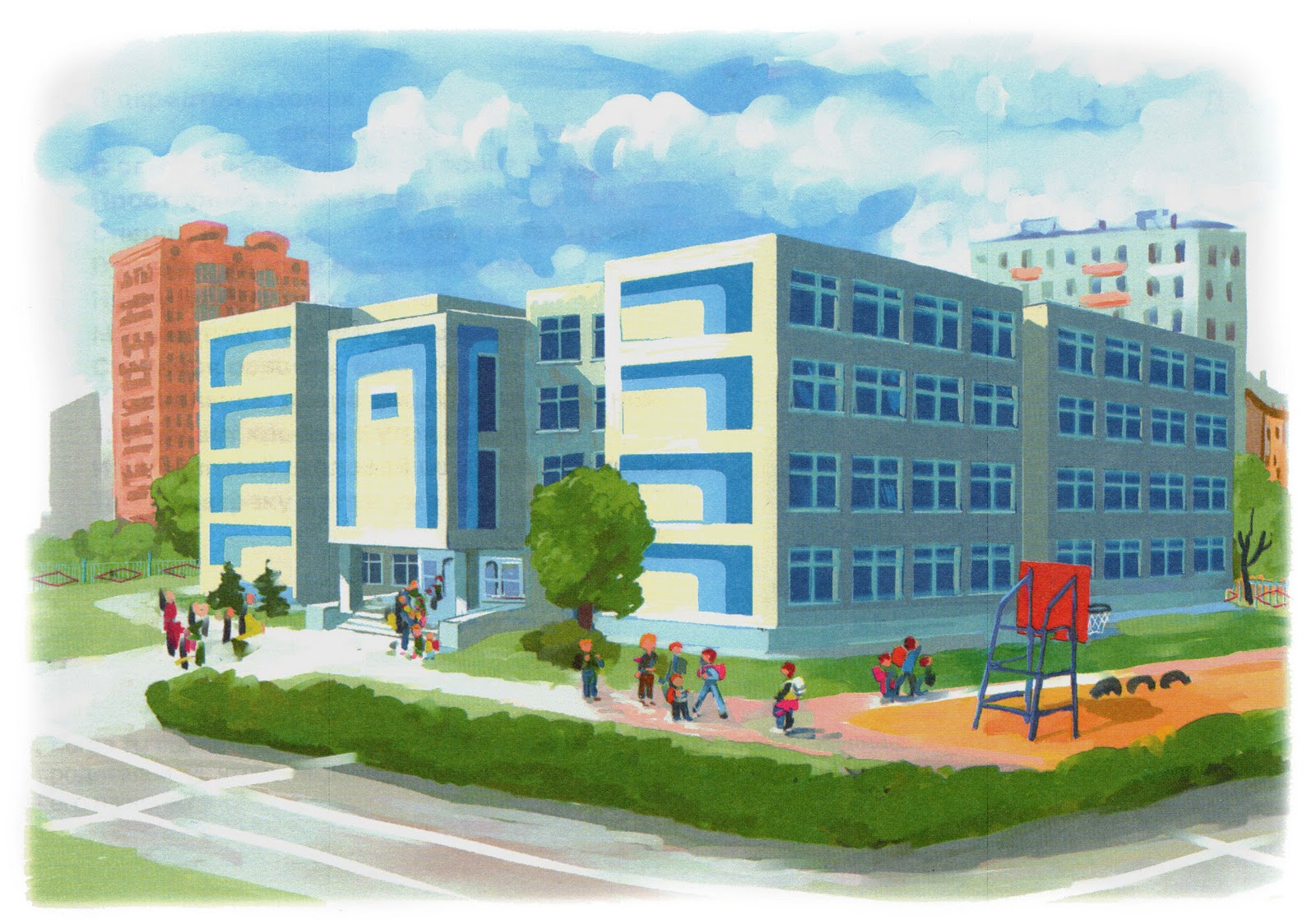 Взаимодействие участников образовательных отношений
Родители законные представители обучающегося:
обеспечивают допуск педагогических работников к обучающемуся на занятие;
создают условия для проведения учебных занятий, в том числе организовывают рабочее место;
обеспечивают присутствие взрослого члена семьи ( старше 18 лет) в момент проведения учебных занятий на дому;
контролируют выполнение обучающимся домашних заданий;
своевременно , в течение дня, информируют педагога / классного руководителя о необходимости отмены занятий по случаю болезни обучающегося на дому и возможности их возобновления.

Педагогические работники:
организовывают учебный процесс в соответствии с календарным учебным графиком 
( календарно – тематическим планированием при обучении по СИПР), индивидуальным учебным планом, расписанием занятий;
своевременно заполняют электронный журнал, отражают в нем проведенные занятия, успеваемость;
своевременно заполняют табель учета рабочего времени;
вовлекают обучающегося по согласованию с его родителями (законными представителями) в воспитательные и иные мероприятия, проводимые образовательным учреждением.
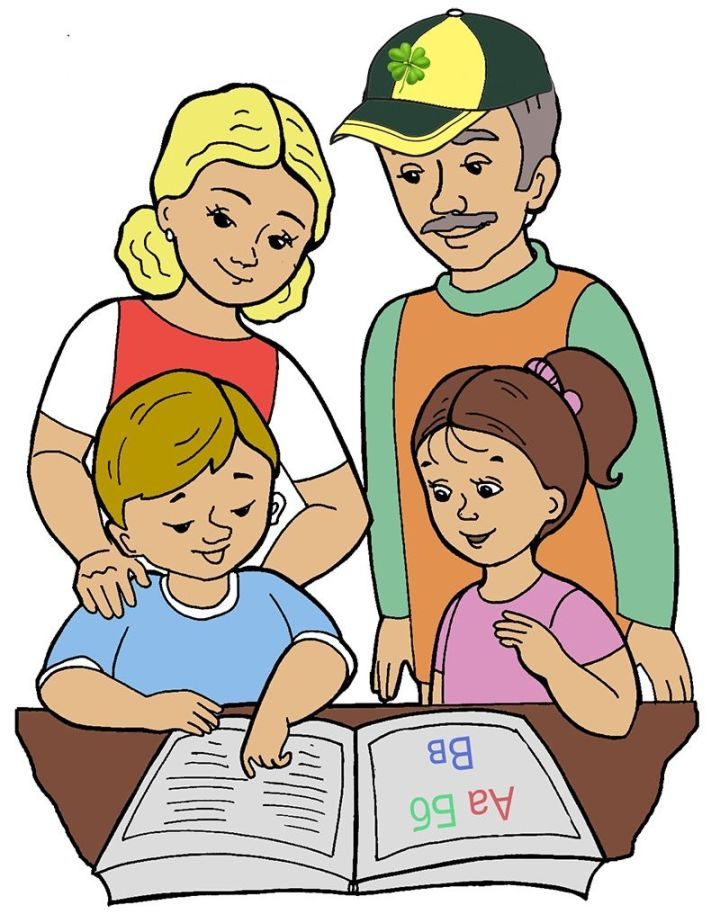 Документы, регламентирующие обучение на дому
заявление родителей,
заключение медицинской организации,
заключение психолого - медико- педагогической комиссии,
договор об оказании образовательных услуг,
приказ образовательной организации,
индивидуальный учебный план или  СИПР,
календарный учебный график,
индивидуальное расписание занятий.
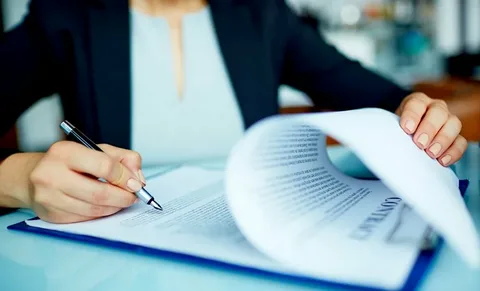 Учебная нагрузка
Не отработан в соответствии с законодательством порядок обучения  обучающихся с ОВЗ, детей – инвалидов, проходящих обучение на дому, в части объема учебной нагрузки. Пользуемся новым приказом  Министерства образования  и науки Пермского края от 18 июля 2014 г. № СЭД – 26-01-04-627 с изменениями  от 17.04 № СЭД-26-01-06-343 и от 24.08.2020 № 26-01-06-264, а не от 1981 года, который морально устарел и утратил свою силу. В пунктах 2.6.и 2.10 четко даны ссылки на нормативные документы по  определению  учебной нагрузки для данной категории обучающихся. 
В соответствии с п.5 примерного положения о психолого –педагогическом консилиуме образовательной организации, утвержденным распоряжением Министерства Просвещения РФ от 09 сентября 2019 года № Р-93, психолого-педагогический консилиум в праве определять индивидуальную учебную нагрузку для детей, находящихся на надомном обучении. 
 В связи с  этим специалисты ТПМПК при подборе специальных образовательных условий   в заключениях  на данных детей,  используем следующую формулировку: «Психолого-педагогическому консилиуму образовательной организации определить учебную нагрузку в соответствии с состоянием здоровья ребенка и рекомендованной АООП».
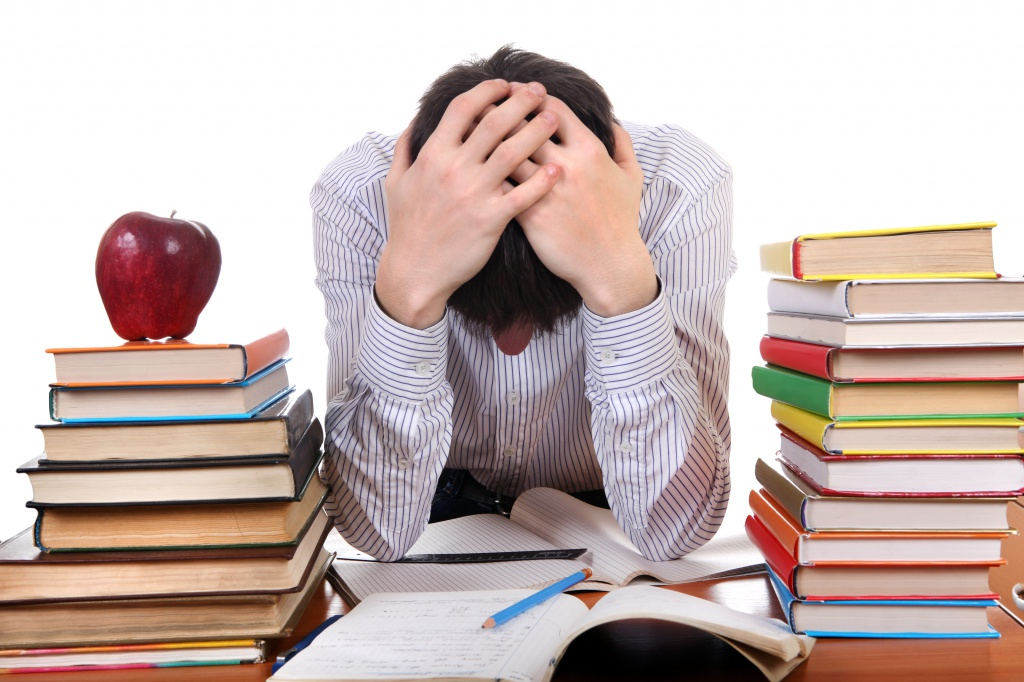 БЛАГОДАРИМ ЗА ВНИМАНИЕ!
УСПЕХОВ В РАБОТЕ!